স্বাগতম
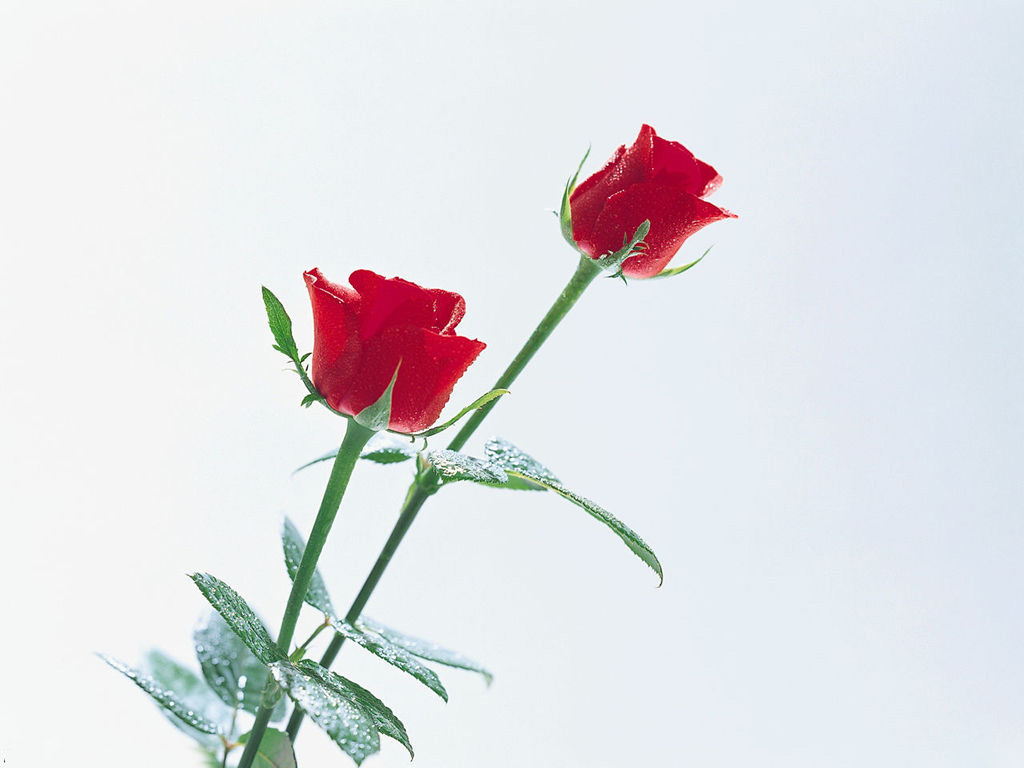 পরিচিতি
9ম শ্রেণি
বিষয়ঃ গণিত
অধ্যায়ঃ ১ম
তরুন কুমার প্রামানিকইন্সট্রাক্টর (গণিত) আক্কেলপুর সরকারি টেকনিক্যাল স্কুল ও কলেজ, জয়পুরহাট।
।
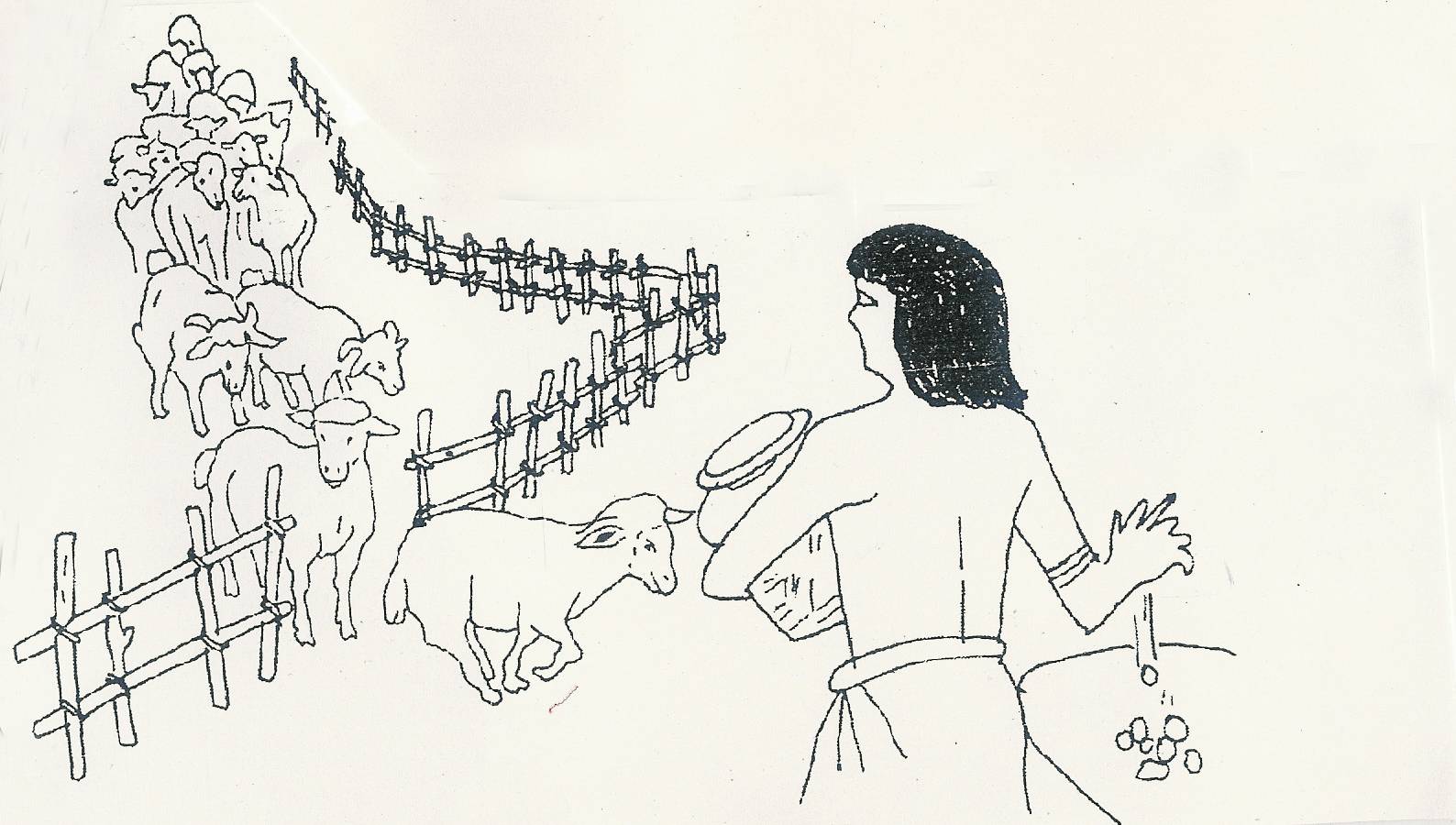 প্রাগ-ঐতিহাসিক যুগ
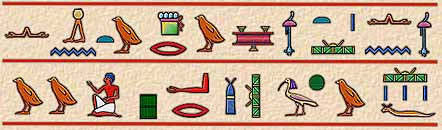 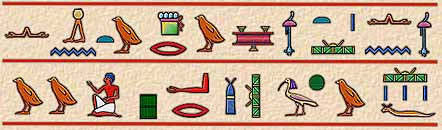 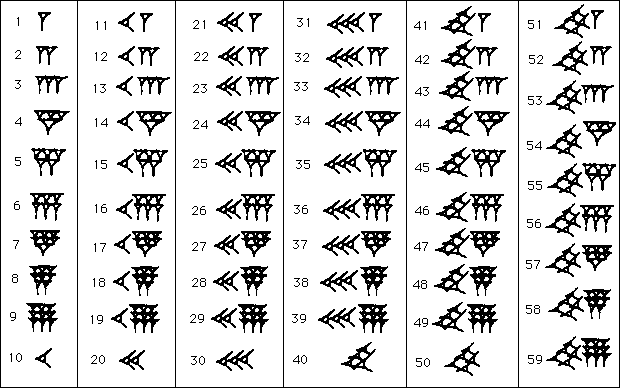 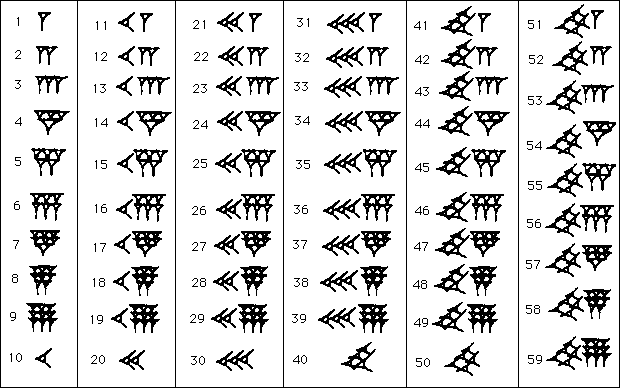 পুরাতন ব্যবলীয়নীয় সংখ্যা
পুরাতন মিসরিয় সংখ্যা
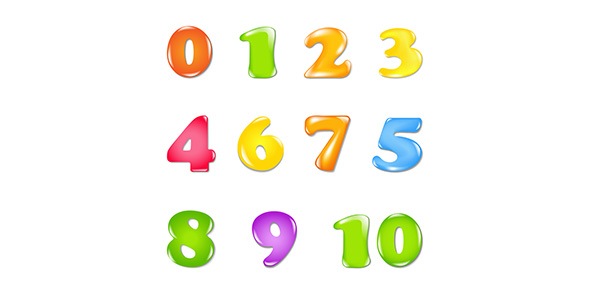 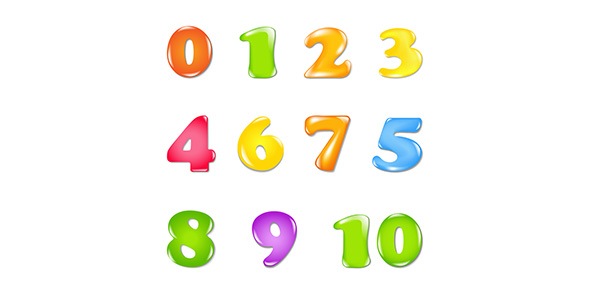 বর্তমানে ব্যবহারিক সংখ্যা
বাস্তব  সংখ্যা
(মুলদ ও অমুলদ)
শিখনফলঃ   
 বাস্তব সংখ্যার শ্রেণি বিন্যাস করতে পারবে।
মূলদ ও অমূলদ সংখ্যার পার্থক্য করতে পারবে।
অমূলদ সংখ্যা প্রমাণ করতে পারবে।
ভেন চিত্রে বাস্তব সংখ্যা
বাস্তব সংখ্যা
মূলদ
-2.65
পূর্ণসংখ্যা
-3
-19
অখন্ড সংখ্যা
0
অমূলদ সংখ্যা
স্বাভাবিক সংখ্যা
1, 2, 3...
[Speaker Notes: বোর্ড ব্যাবহার করে সংখ্যার সেট প্রতিক আলোচনা]
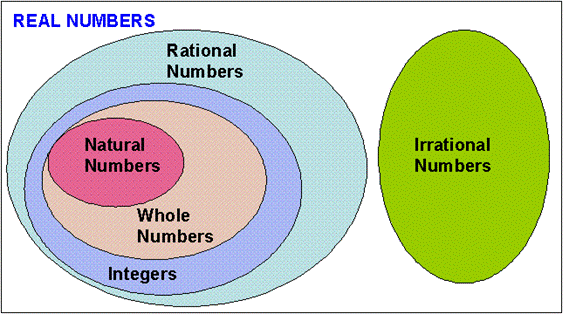 বাস্তব সংখ্যার সেট
Q
Q
R
Z
W
N
Q'
একক কাজ
-3, 3/2, √2, 0, 1, 15, 3.023,√9, 1/5, 0.5,
মুলদ ও অমুলদ সংখ্যা পৃথক কর
দলগত কাজ
3একটি অমুলদ সংখ্যা প্রমান কর।
মূল্যায়ন:
কোনটি মুলদ ও কোনটি অমুলদ সংখ্যা
১। মুলদ সংখ্যা কাকে বলে? ৫টি করে মুলদ সংখ্যা খাতাই লিখ।
২। অমুলদ সংখ্যা কাকে বলে? ৫টি করে অমুলদ সংখ্যা খাতাই লিখ।
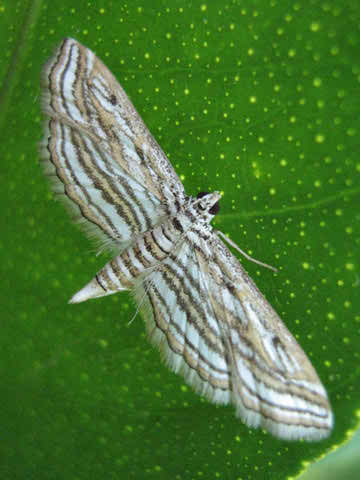 -
বাড়িরকাজঃ
7একটি অমুলদ সংখ্যা প্রমান কর।
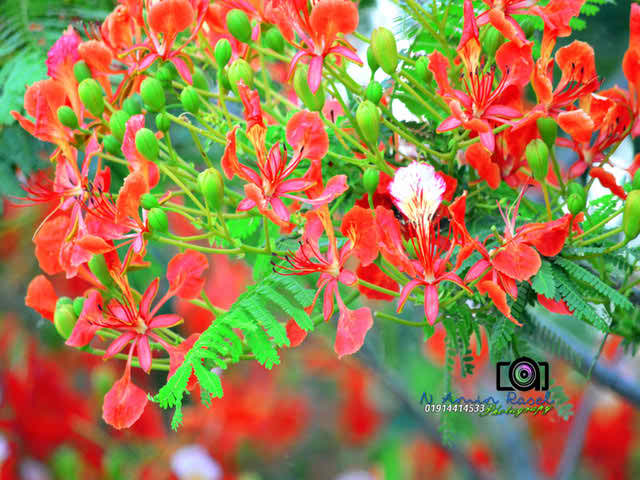 ধন্যবাদ